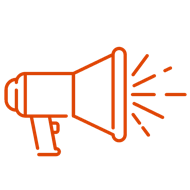 While We Wait – Workshop Zoom Settings
Set your view settings to “Speaker View” to better see who is talking
Keep your microphone muted (camera optional) outside of breakout rooms.
Please change your name on zoom to (link to directions in chat): Name_Level (ES,MS,HS)
Feel free to use the chat to let us know:
where you’re joining from
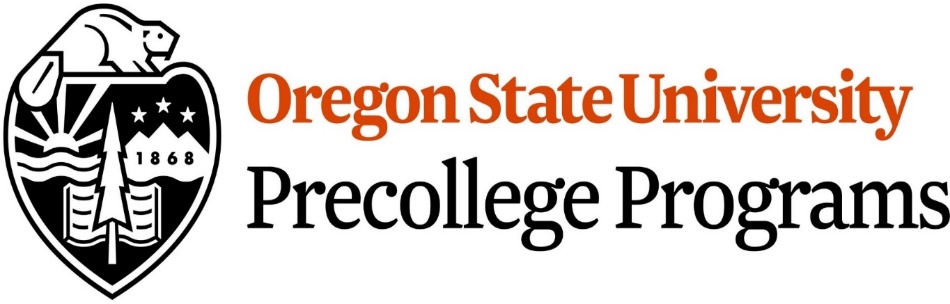 The Meeting will begin at 3:02 PM PST
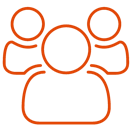 Zoom Community Agreements
We recognize that the virtual world presents new challenges. In order to do our best to maintain a space of inclusivity, productivity, and respect, we ask that we all agree to the following:

Chat is open for questions, comments, and concerns, but all communication must be respectful.
Keep your microphone muted outside of breakout rooms.
Be patient and understanding with others regarding technology. We all have varying levels of access to and familiarity with technological resources.
We acknowledge you likely are working from home.

Anyone who violates the agreements or otherwise disrupts our Zoom community will be removed by our moderator.
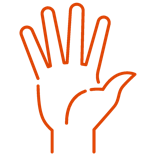 Zoom Community Agreements: Breakouts
Join your breakout room when prompted
Remain in your breakout room during end countdown. You will be automatically brought back to the main session. 
Share without expectations. What works for one may not necessarily work for others.
Stories stay, lessons leave. Don’t distribute what you heard from someone unless you have permission to do so.
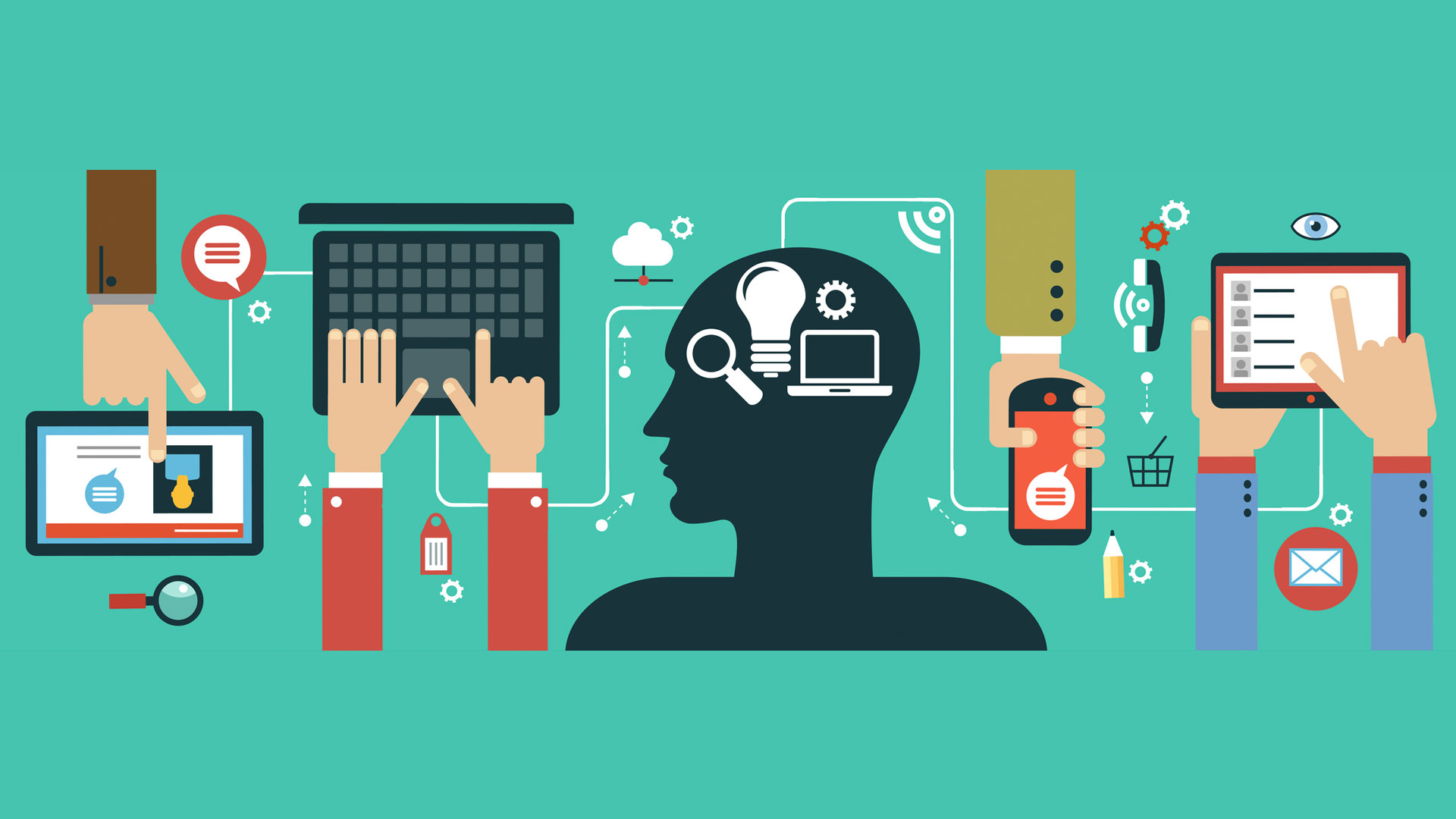 Concept Mapping to Support Science Learning
Cory Buxton & Barbara Ettenauer, OSU College of Education
Jay Well, OSU Precollege Programs
Language Development for Science Sense Making
Challenge: Students use language to represent both “what they know” and “who they are” in relation to science. 
Goal: Students use language in explicit & conscious ways to make sense of science
 
Mapping Culture & Community Connections 
Challenge: Many students do not see their cultures, their communities, or their histories represented in science, either in school or in society. 
Goal: Foster students’ science interest and identity through building connections to science
 
Knowledge Building for Informed Decision Making
Challenge: Scientific understanding is only useful when we see connections among concepts as they apply in meaningful contexts. 
Goal: Apply evidence-based explanations to daily decisions and social challenges
LaCuKnoS project goals
Develop and test practices, tools & model lessons that support the three strands of LaCuKnoS:
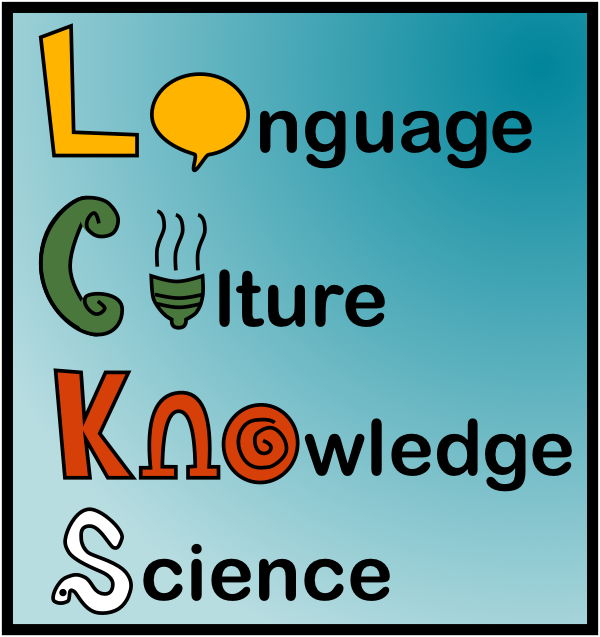 OREGON STATE UNIVERSITY
5
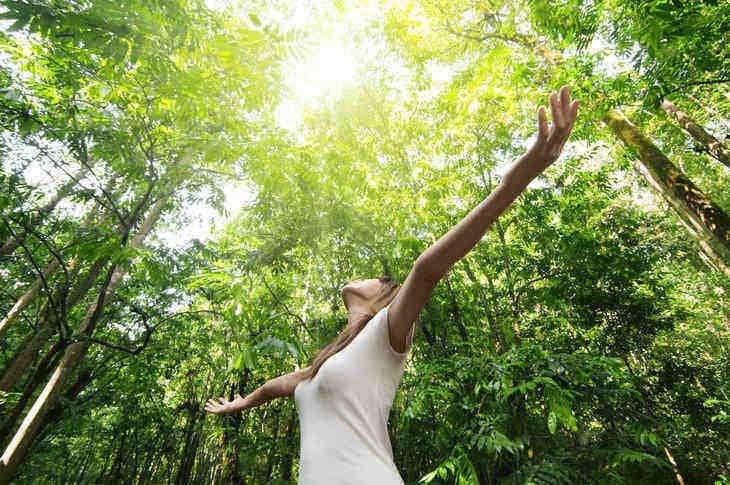 Goals for this workshop
Learn how to use concept maps to support students’ emergent conceptual understandings and emergent communication skills.
Use a LaCuKnoS model lesson (If I were a tree) to consider how to introduce concept mapping in your SMILE club.
Consider how concept maps can support the three strands of LaCuKnoS.
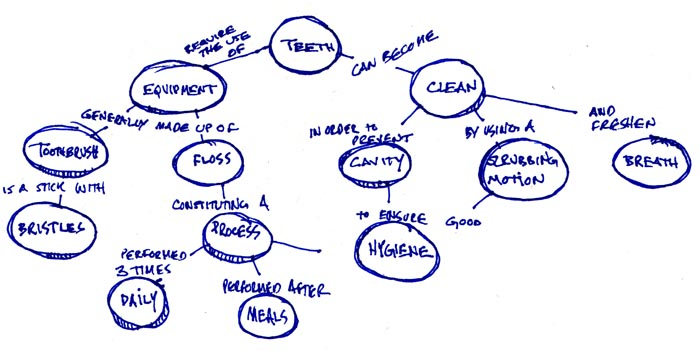 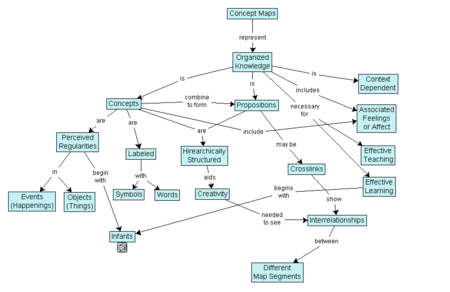 What are Concept Maps?
Concept maps are visual representations of our thinking about a topic that highlight the mental organization of concepts and the relationships among those concepts.
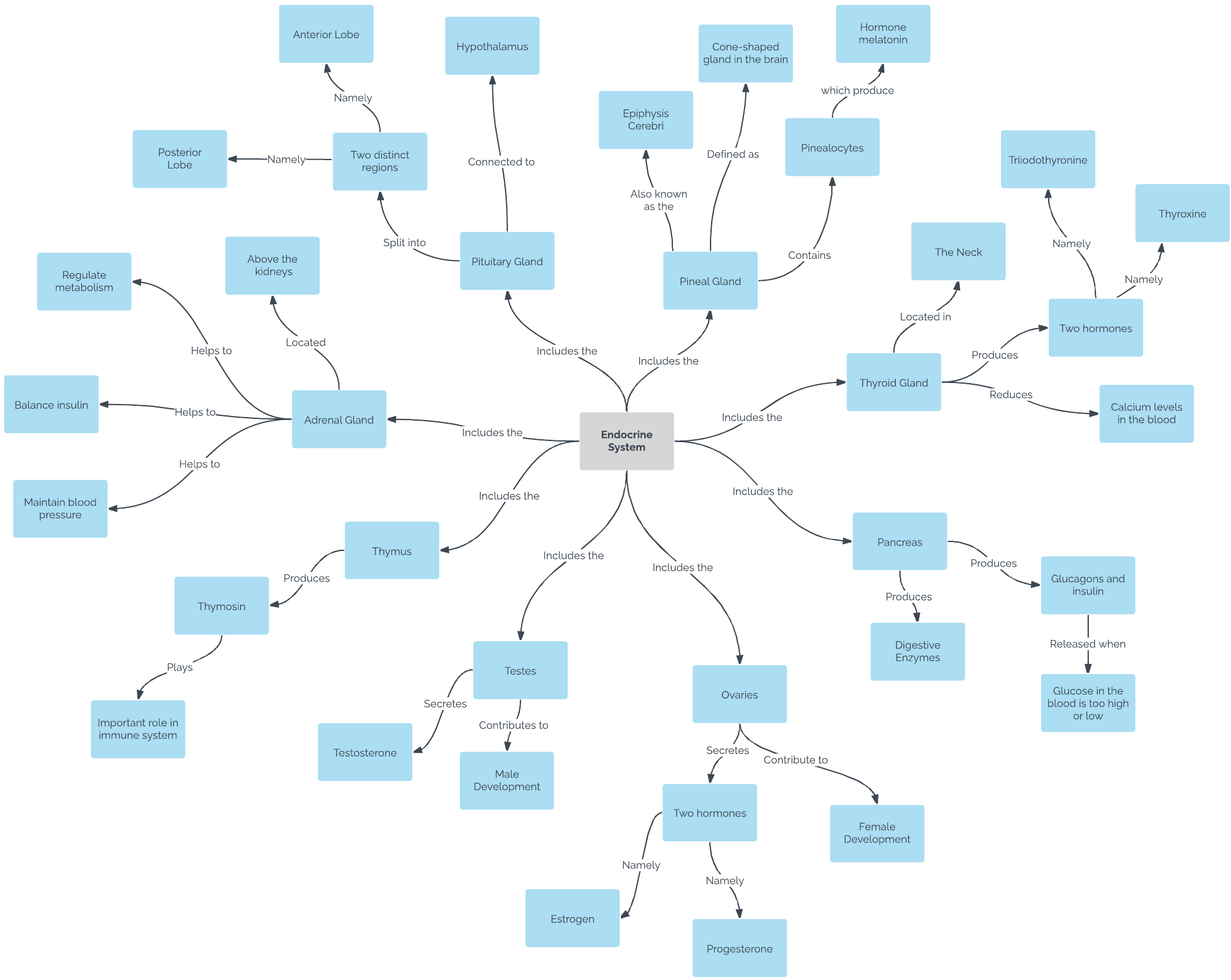 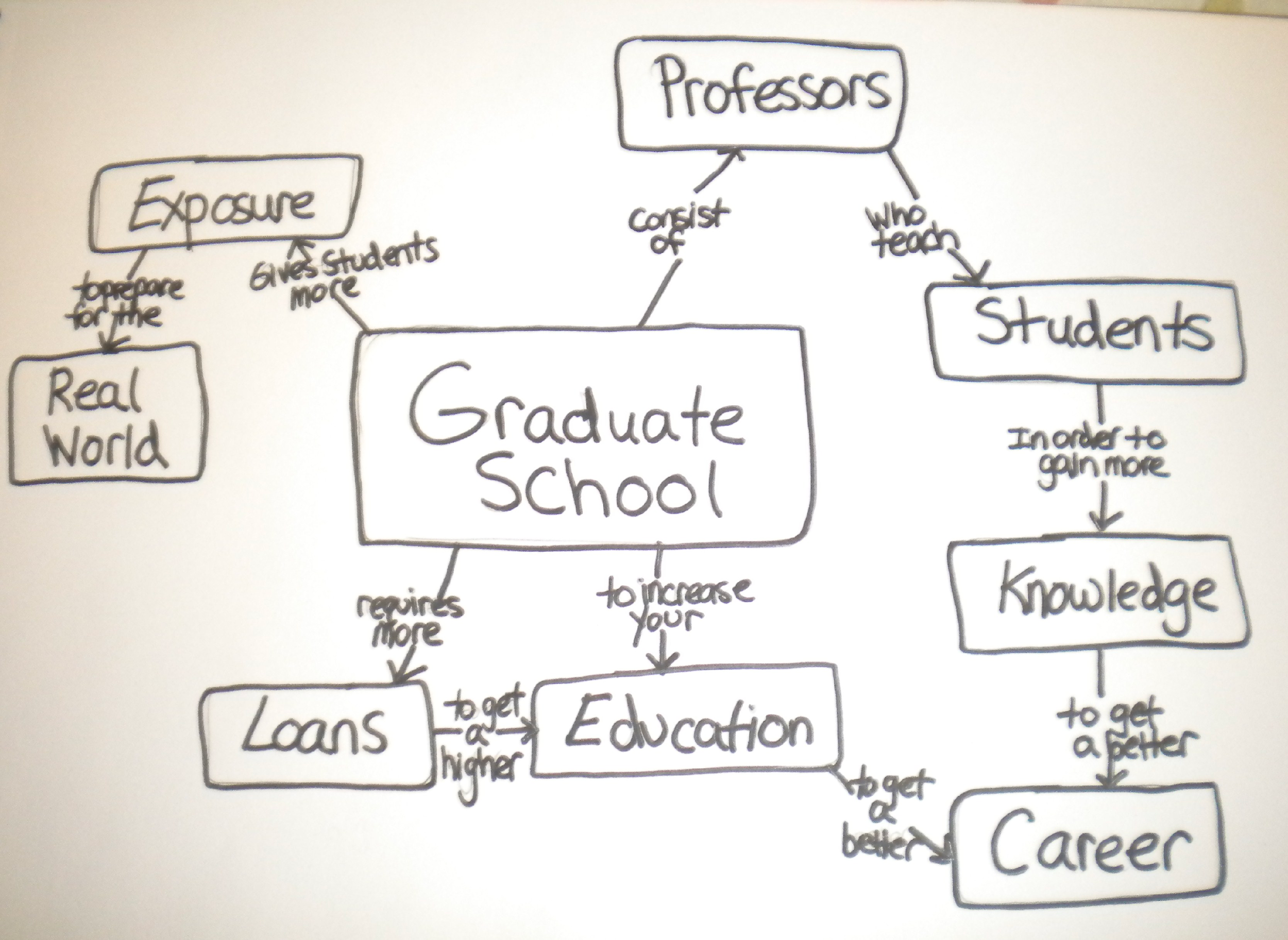 Why and how have concept maps been used in science education?
Concept maps were developed by science education researchers to:
Make students’ emergent thinking about topic visible;
Focus on conceptual understanding and conceptual hierarchies of ideas;
Highlight the nature of the relationships that students see among concepts;
Study how students’ ideas about a topic evolve over time.
But there is more that we can learn from concept maps …..
Why are we using concept maps in LaCuKnoS?
Language Development for Science Sense Making
Concept maps can be analyzed for language use to explore students’ emergent science communication (rarely explicit in concept map work) – this can guide the linguistic supports we use.

Mapping Culture & Community Connections 
Concept maps include examples and connections that students draw from both school and out-of-school experiences – we can guide students to draw upon a wider range of examples.

Knowledge Building for Informed Decision Making
Concept maps can highlight the application of knowledge as well as abstract conceptual understanding – we can guide students to use concept maps to make and refine evidence-based arguments about everyday decisions.
Components of a Concept Map
Central Topic: the specific topic or question being represented conceptually

Concepts (Nodes): the important ideas related to the central topic. Concepts are placed in a box, circle or other shape. 

Links: arrows showing that concepts are related to one another (e.g. one-way arrow, two-way arrow)

Linking Phrases: short phrases that describe the connections between the concepts (e.g. affects, causes, includes). These are added to the links.
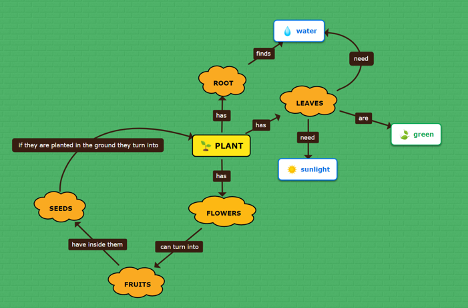 How to complete a concept map
Start with guided discussion of the central topic (whole class or small group).
Student partners compete a chart of main ideas and connections between ideas.
On a blank paper (or partial template), students add concepts to their map: Most general concepts first working to the most specific.
Students add and and label links to connect concepts.
Students share their draft map with their partner and discuss.
Students can revise or add to their concept map now or after further learning.
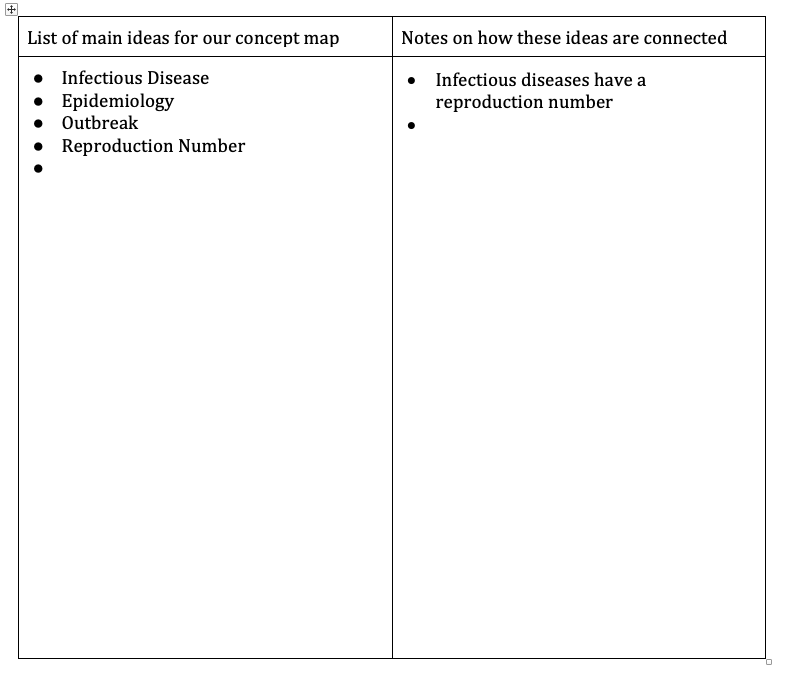 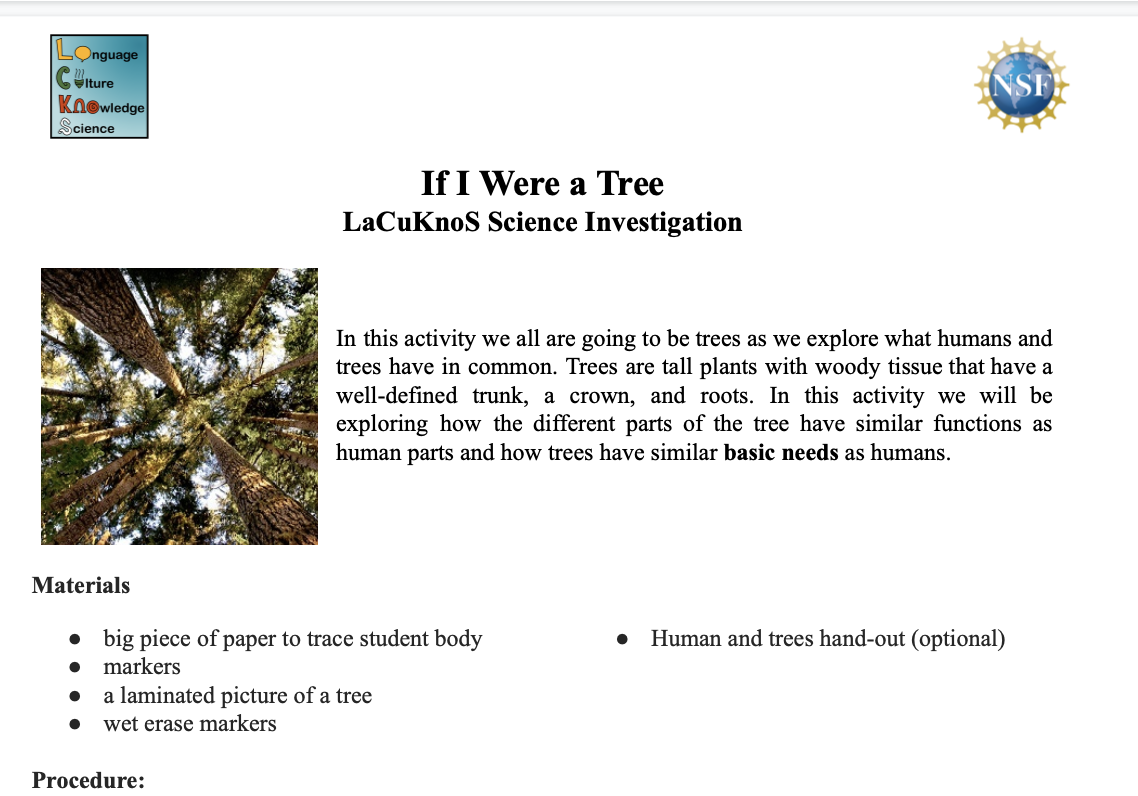 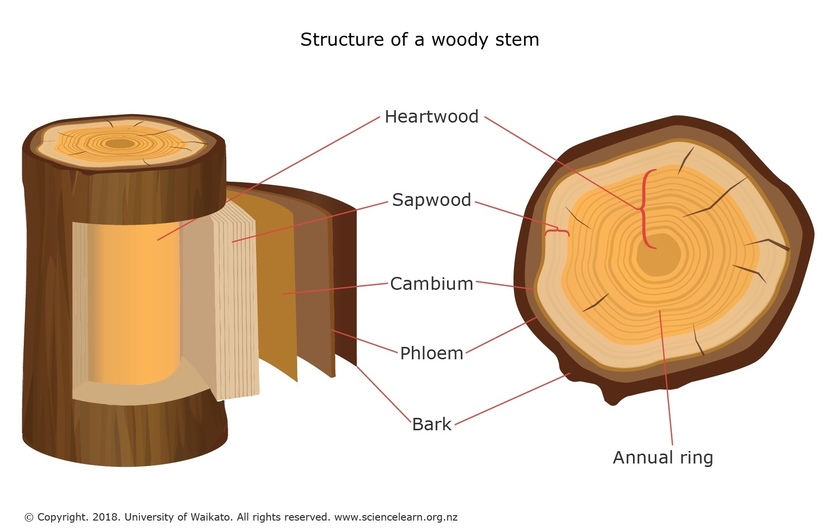 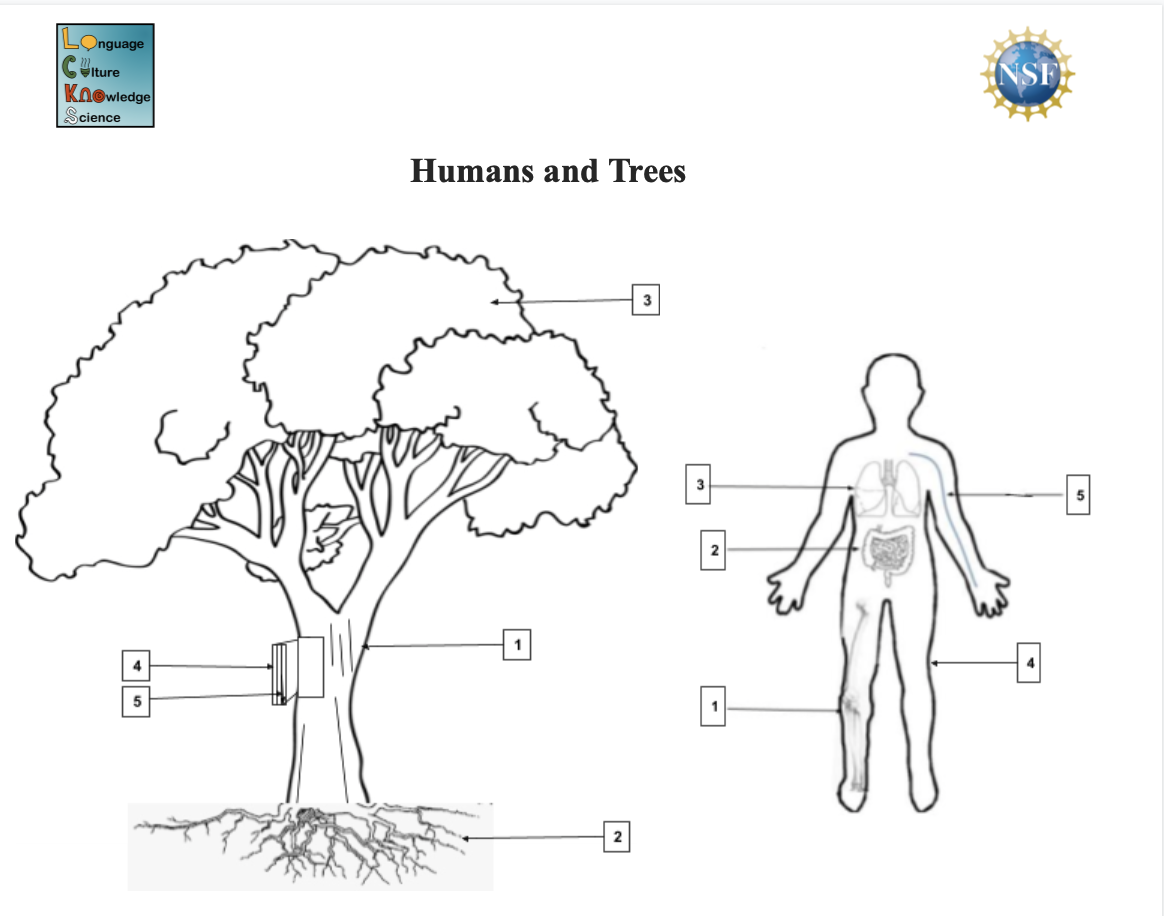 Model Lesson: If I Were a Tree
Multilingual/multimodal Concept Mapping Template (tool L2-2)
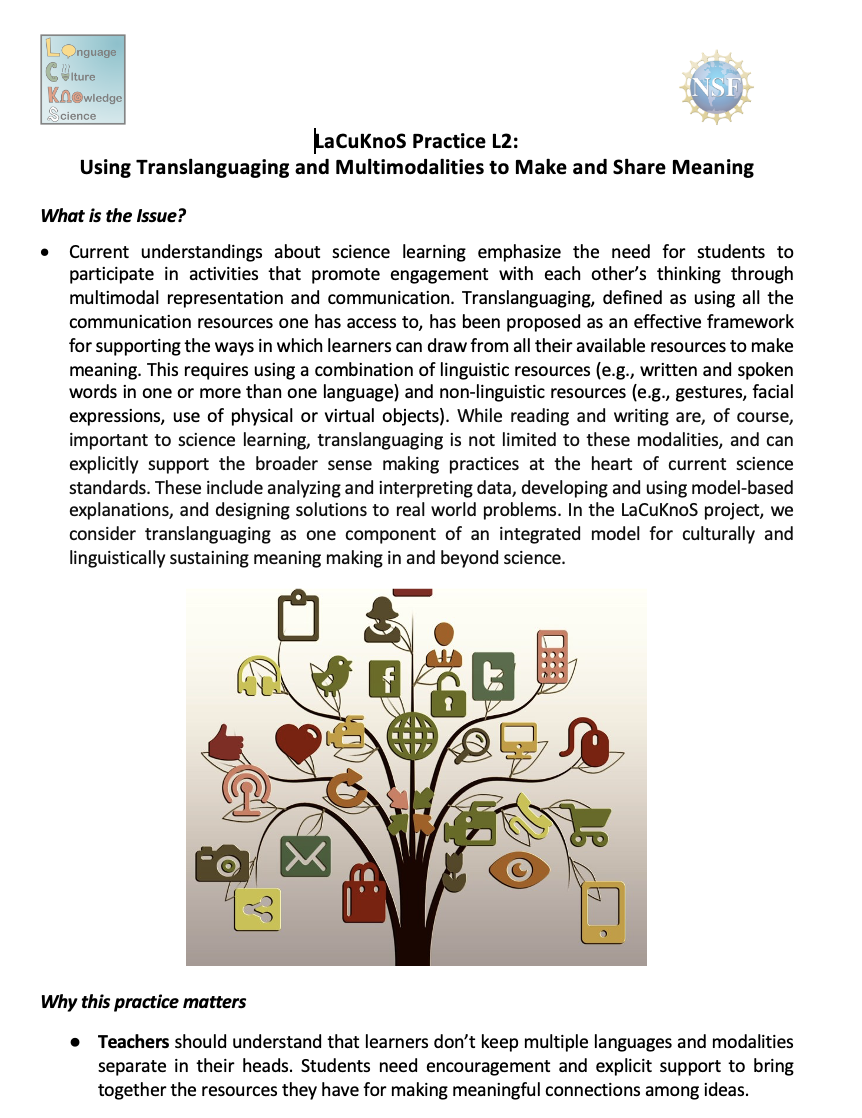 Concept maps are a multimodal communication tool for representing understandings of the relationships among concepts. 
LaCuKnoS concept mapping templates guide students to work in pairs to plan and construct concept maps to show their emergent conceptual understandings and emergent communication skills. 
Concept maps can support translanguaging and embodied learning such as by using our bodies and physical materials to construct human concept maps (like embodied food webs).
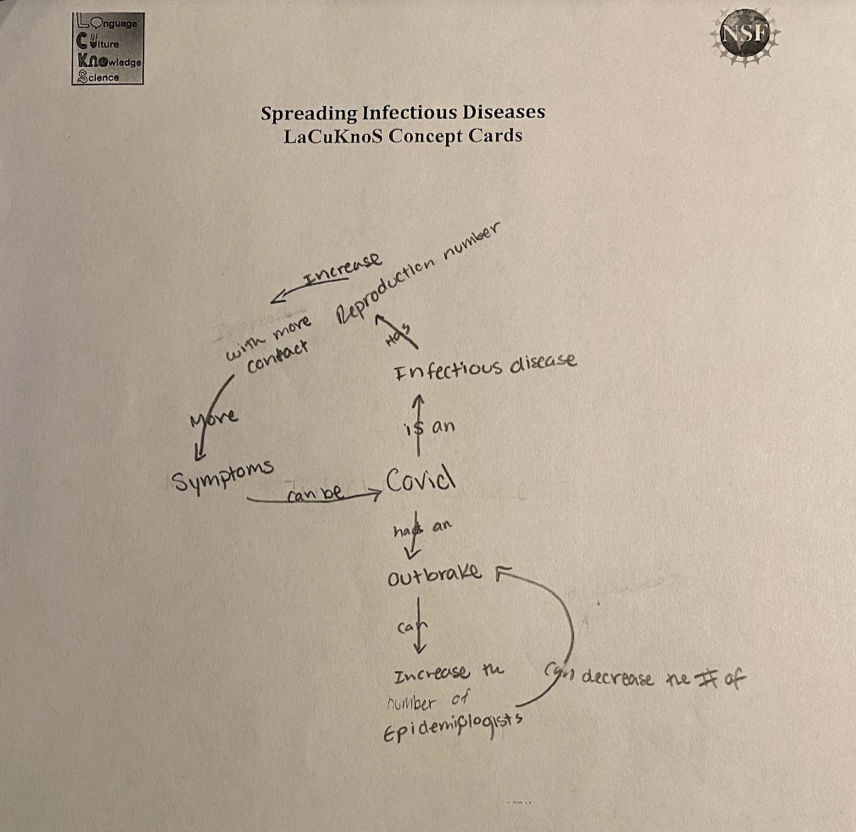 Reflecting and Connecting
How might you use concept maps with your students?
What additional support will your students need to engage productively with concept maps?
Will you be able to conduct a concept map activity in your SMILE club before the Jan teacher workshop?
What other strategies do you use to make your students’ thinking visible?
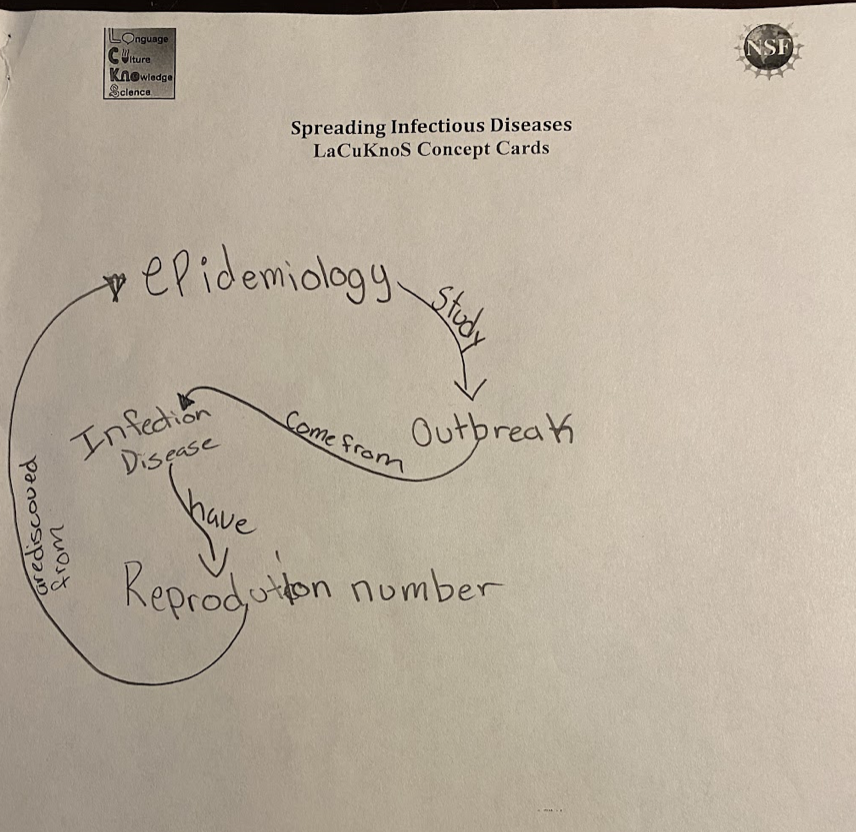 LaCuKnoS Model Lessons with Concept Map Activity added
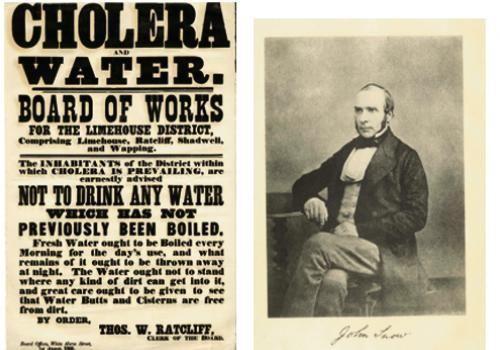 If I Were a Tree
Spreading Infectious Diseases
Vaccines
Optimal Tree Utilization (at Jan teacher workshop)
More to come soon!
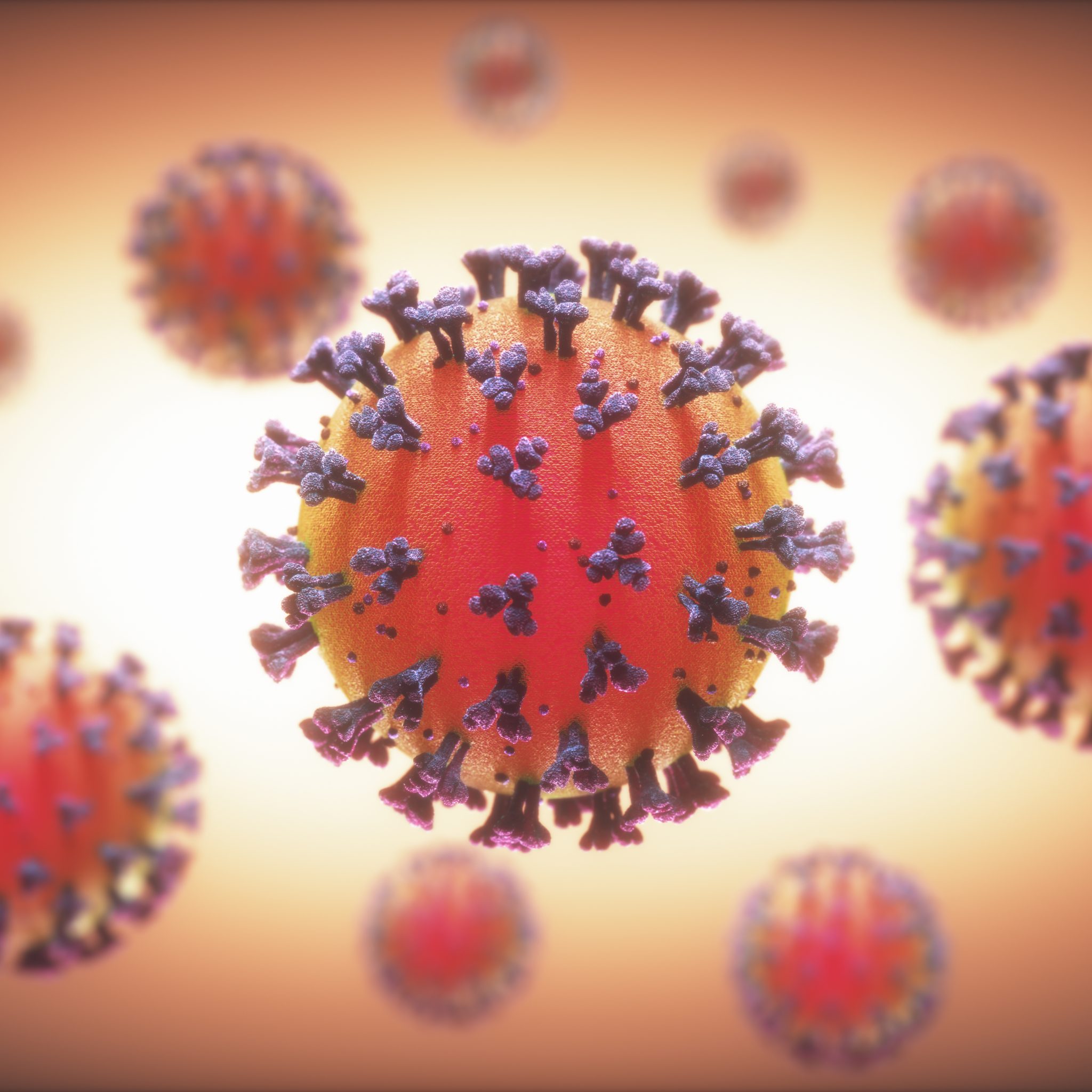 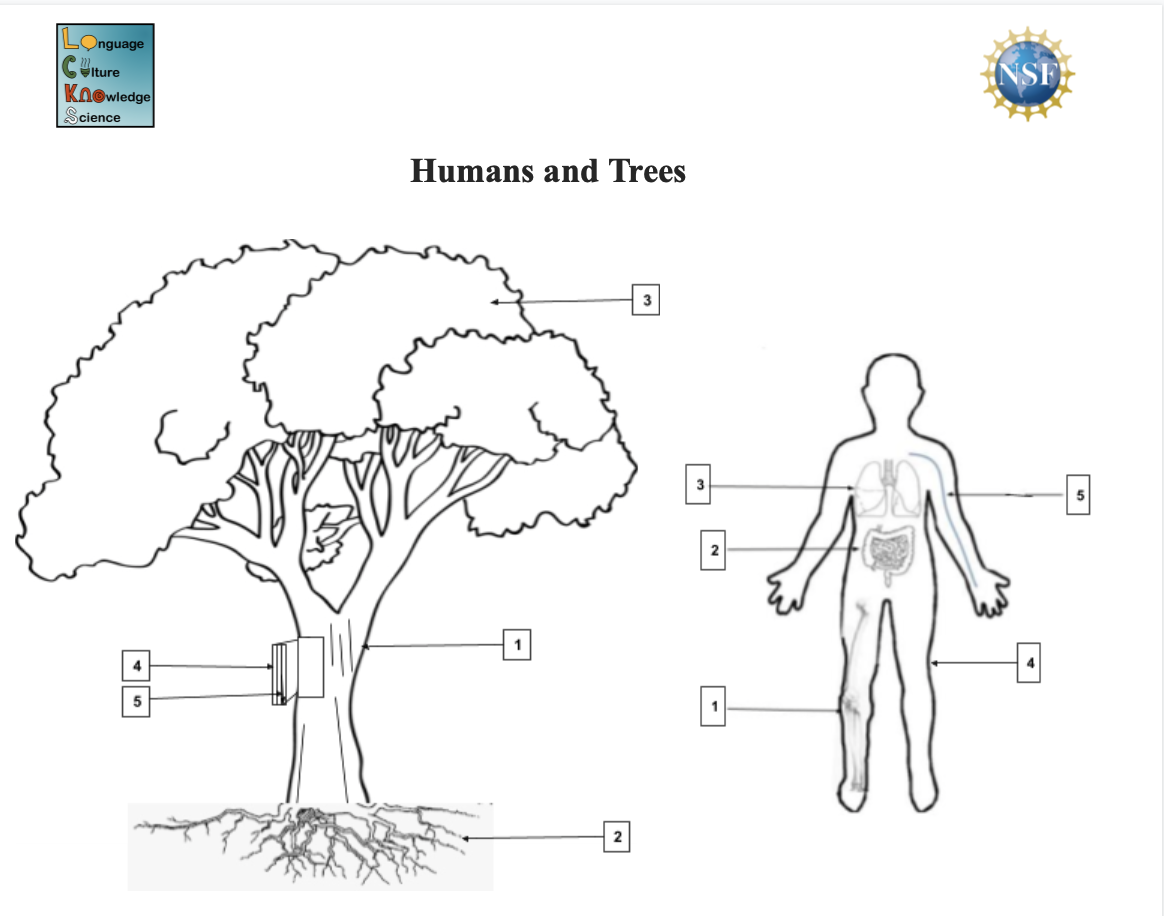 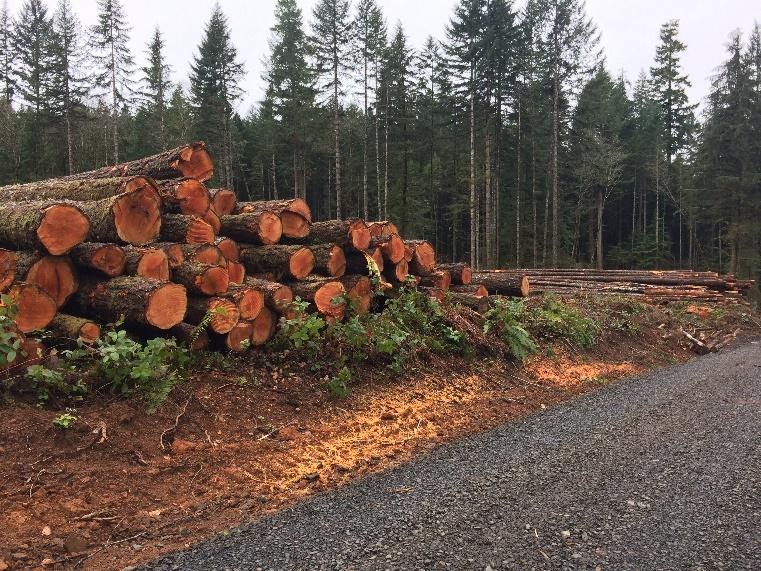 Thank you for attending
Please take 5 minutes to give us feedback on how useful this PD was and how we can improve. (link in chat)

Next Steps
For lesson questions or materials contact
 smileprogram@oregonstate.edu

Ways to stay involved

Future professional development sessions

Questions?
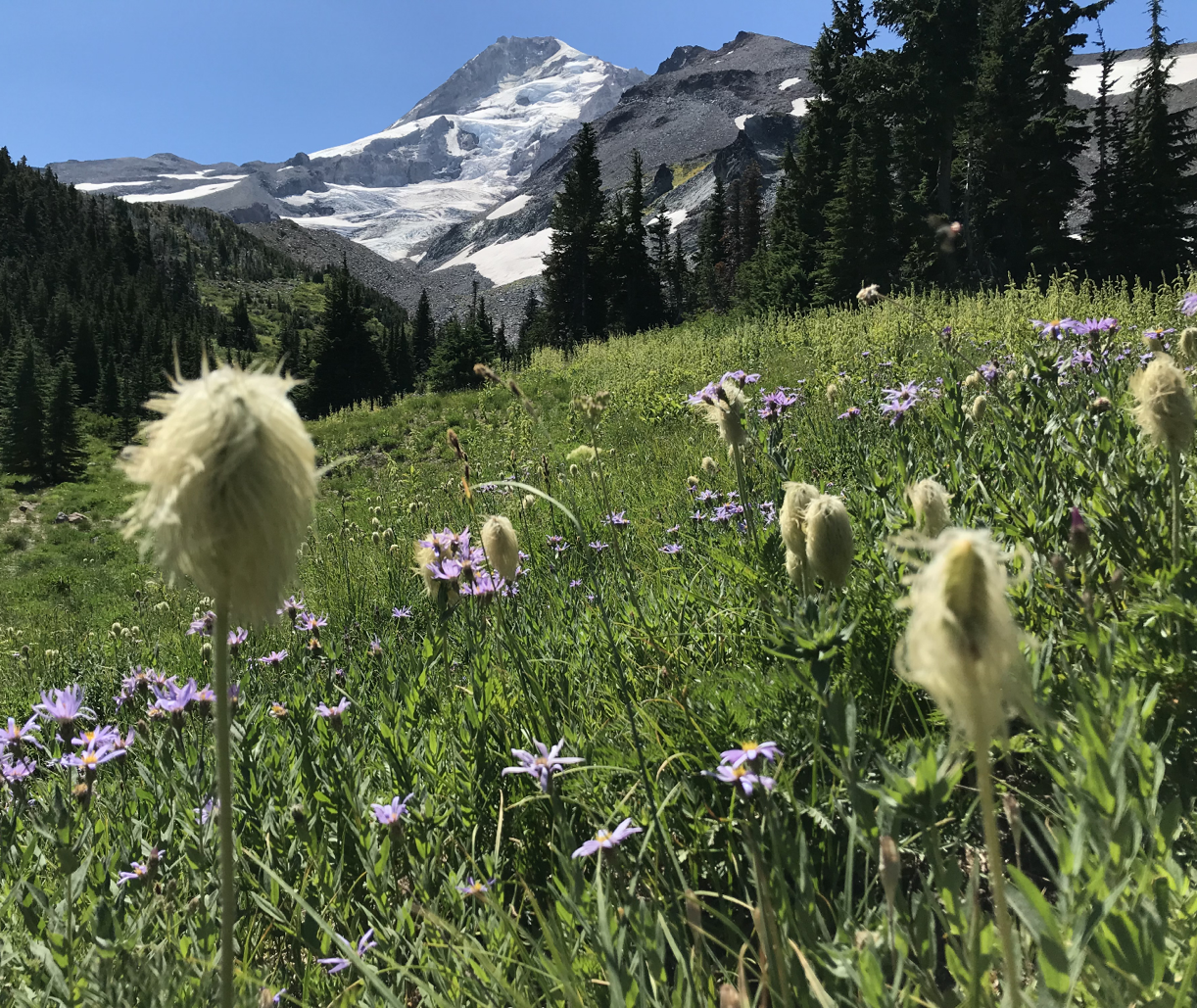